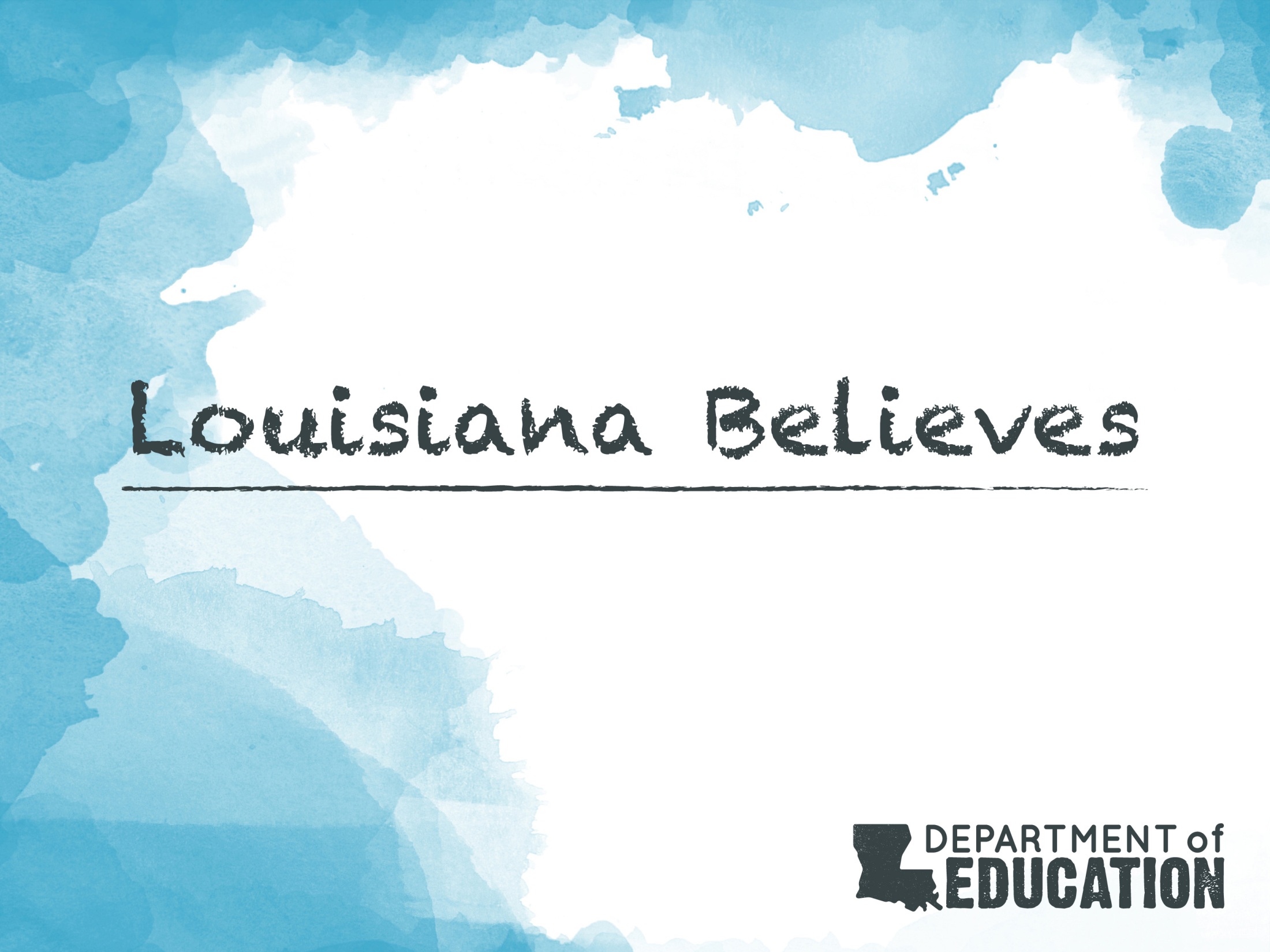 2015-2016 
Assessment Plan and Communication
2015-2016 Support
The Department is committed to providing educators at each level of the education system– district leaders, school leaders and Teacher Leaders– with the support and resources they need to continue raising the bar for students in Louisiana. 

To this end, the Department will offer a combination of in-person trainings, virtual support, high-quality tools, and ongoing communication throughout the 2015-2016 school year to support educators in accomplishing this goal. 

The 2015-2016 District Support Calendar, which will be updated monthly, illustrates the support structures for each level.
Louisiana Believes
2
2015-2016 Support Structure
*In order to receive any of the newsletters above, please email assessment@la.gov.
Louisiana Believes
3
Communication and Support
Multiple avenues exist to acquire information and/or receive assistance regarding assessments and accountability.
 
Assessment@
All stakeholders are encouraged to email questions and/or concerns to assessment@la.gov.

Assessment Hotline  
1-844-268-7320
District staff are encouraged to call the hotline with questions that require immediate assistance.
Louisiana Believes
2015-2016 Assessment Schedule Updates
The 2015-2016 Assessment Calendar has been updated to reflect the following:
Jan 1-May 13:  WorkKeys CBT administration window
March 2-16:  WorkKeys PBT administration window for accommodations test administration
Feb 29-March 4:  EXPLORE and PLAN PBT administration window
Louisiana Believes
5
2015-2016 Month-by-Month Checklist
The 2015-2016 Assessment and Accountability Month-by-Month Checklist:
Identifies key dates and deadlines for statewide assessment programs and accountability processes
Provides action steps to ensure readiness for administering statewide assessments
Recommends resources for district and school staff

The checklist is organized into the following headings:  
Communication and Support
Accessibility and Accommodations
Assessment Preparation and Administration
Accountability
Reports  

The Fall 2015 Month-by-Month Checklist is available in the Assessment Library.  The Spring 2016 Month-by-Month Checklist will be available in a late fall.
Louisiana Believes
6
Next Steps
For more information, contact assessment@la.gov or 1-844-268-7320.  
Next call:  August 4, 2015
Louisiana Believes
7